CS371m - Mobile Computing
UI Redux, Navigation Patterns, Tabbed Views, Pagers, Drawers
User interfacenavigation options
App Navigation Structures
the Single Activity app
focus on a Single Activity
calculator
camera
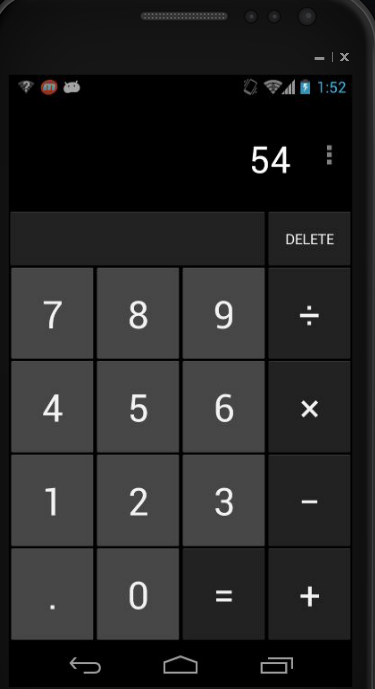 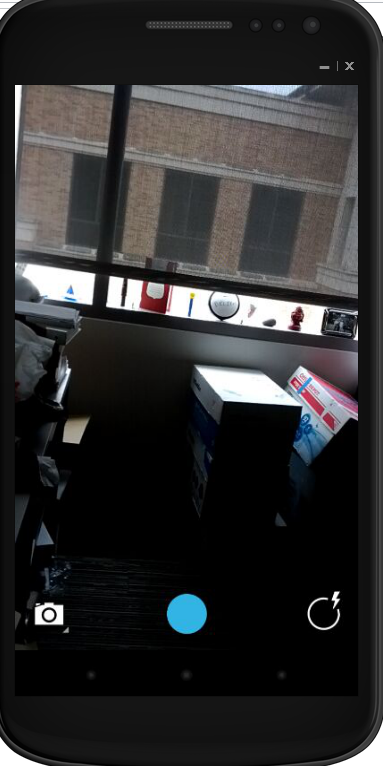 App Navigation Structures
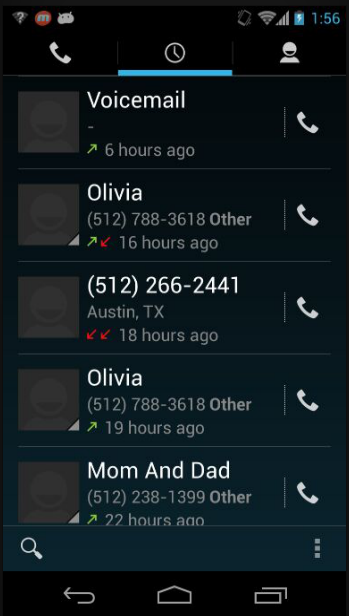 the Multiple Peer Activities app
multiple activities, but all on same level
no deeper navigation
phone app
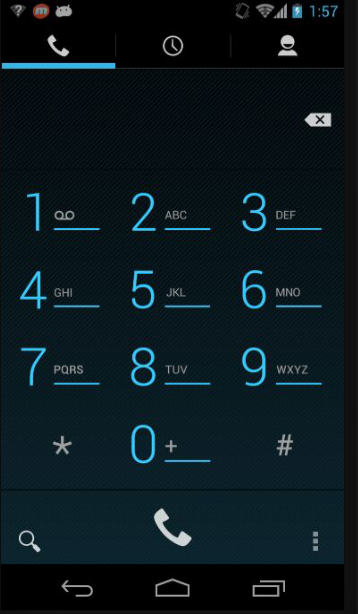 App Navigation Structures
the Rabbit Hole apps
deep levels of navigation
multiple data views
Facebook, Play Store
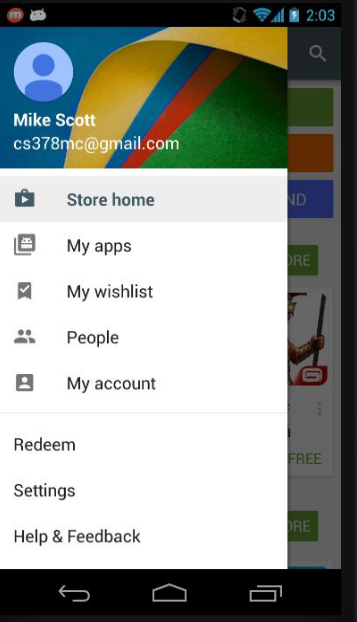 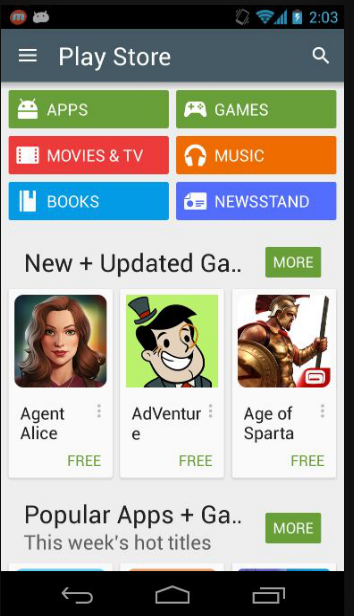 Multiple Layers of Navigation
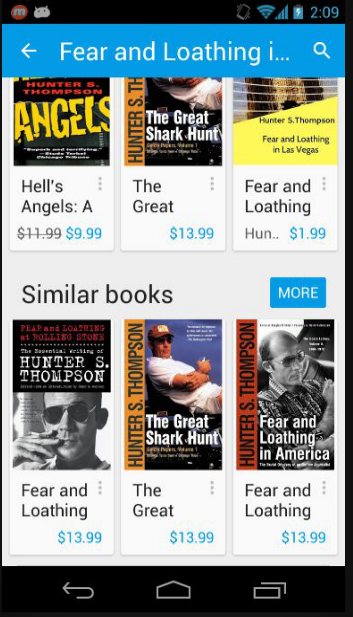 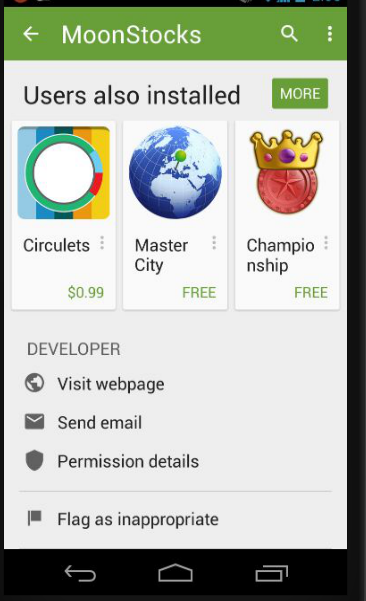 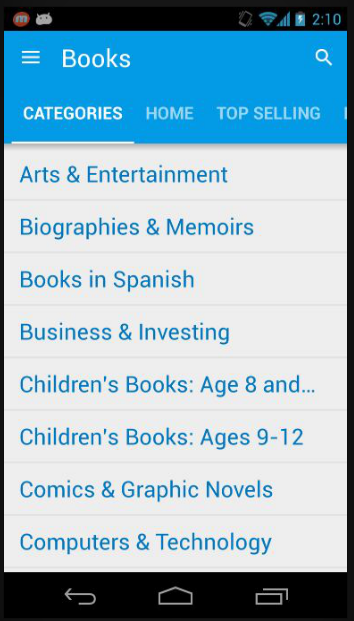 User Interface Patterns
Just like software patterns, solutions to recurring UI design problems and situations
Popular Android navigation patterns:
Buttons and Simple Targets
Lists and Grids
Tabs
Horizontal Paging
The Navigation Drawer
navigation patterns
Buttons and Simple Targets
Simple and familiar
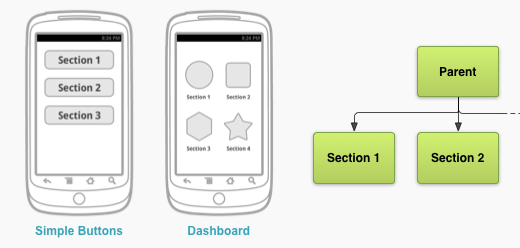 Lists and Grids
For collection related screens, especially text based information
ListView and GridView
For photos and videos a scrolling list
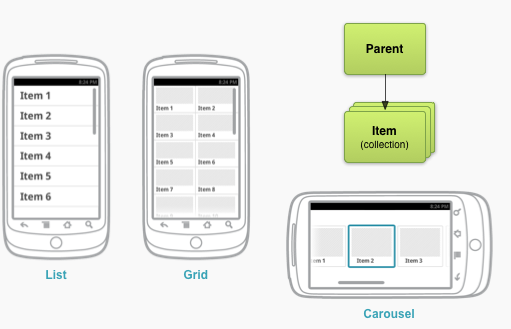 Tabbed Navigation
Apps (should) have a navigation hierarchy 
Part of UI design is providing navigation between the different screens and activities
developers need to think about the navigation so that users don't
An alternative is Drawer Navigation
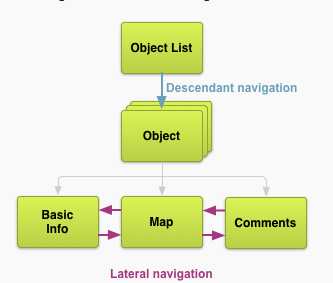 Navigation
Descendant Navigation
moving from high level to low level
Lateral navigation
moving between siblings
section siblings (in image)
content siblings
think image gallery
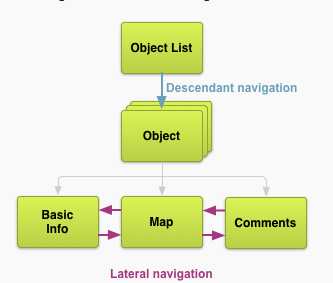 tabbed navigation
Tabs
Very popular
used for sibling screens / activities
Tabs should persist when changing screens
content changes to new screen, but tabs remain the same
changing tabs should not create history
pressing back does should not cause a tab back
tabs should always be at the top of the screen
Tabs vs. Buttons
initially selected tab in "parent" screen provides immediate access to content
user navigation between screens without backtracking to parent
…  but, tabs take away space from the content screens
Tabs
Tabs can be fixed or scrollable
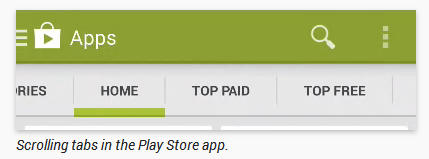 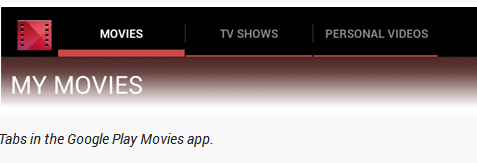 Implementing Tabs
Android Studio project creation
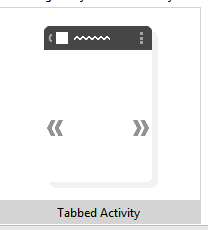 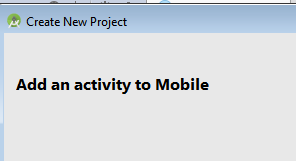 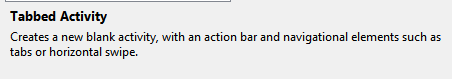 Implementing Tabs
Swipe Views such as Tabs or Lateral Swipe Navigation use a ViewPager
An descendant of ViewGroup
like LinearLayout, TableLayout, …
Part of the support library
A set of libraries to allow backward compatibility of apps
example, allow use of ActionBar on pre Android 3.0 devices
ViewPager in layout XML
add child views with a PageAdapter
recall the Adapter for the ListView
FragmentPagerAdapter for fixed # of siblings
FragmentStatePagerAdapter for a variable number of views, for example images
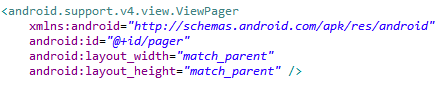 Rest of Layout File
PagerTitleStrip Widget
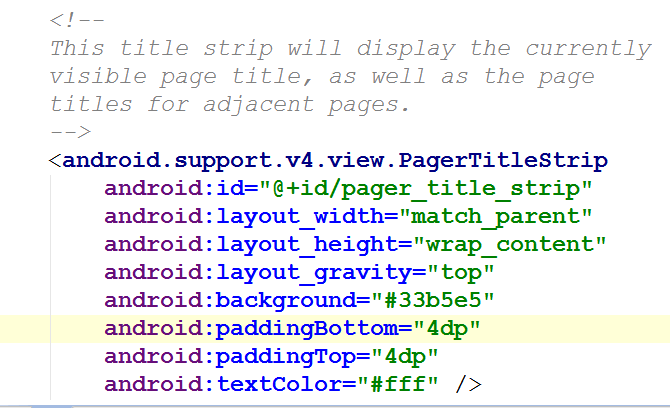 Activity with Tabbed Navigation
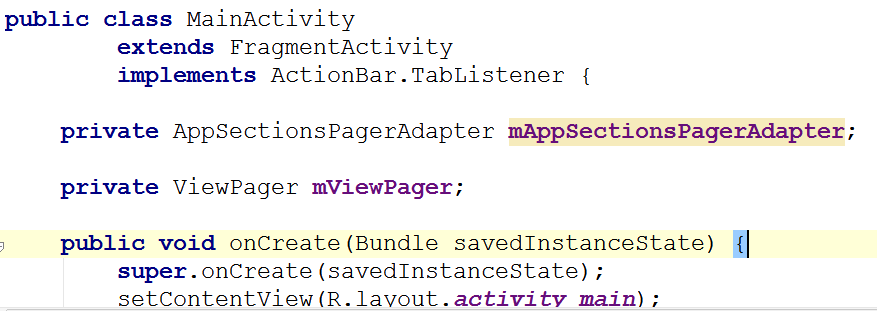 Setting Up The Navigation in onCreate()
Adding Tabs to ActionBar
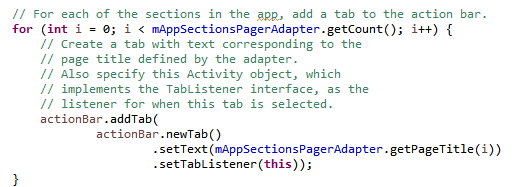 PagerAdapter
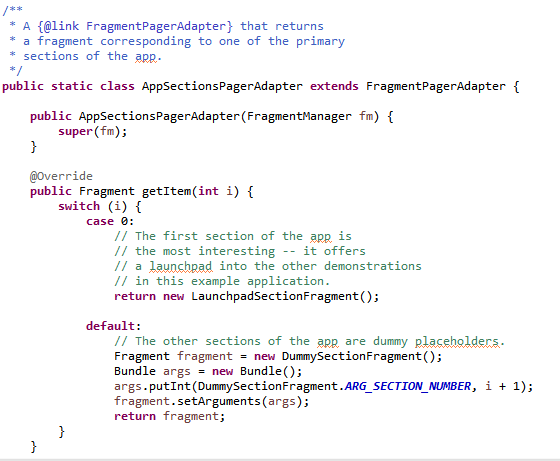 PagerAdapter
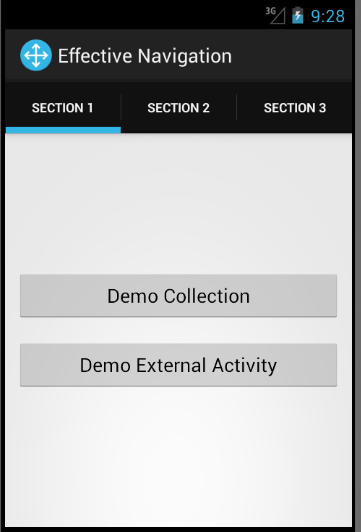 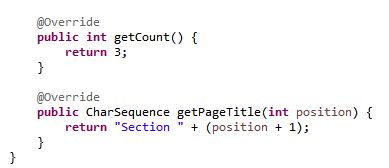 Subviews are Fragments
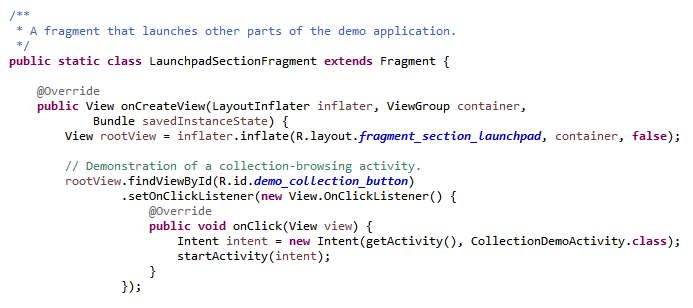 Clicker Question
Have you used apps with a Navigation Drawer?
No
Yes
Maybe?
navigation drawer
Navigation Drawer
A Drawer is an alternative for  providing navigation through an app
especially between peer activities
The drawer moves from the left edge of the screen when swiped in 
or touch the app icon in the action bar
action bar altered when drawer displayed
Drawer philosophy:
make the current view less cluttered
easier to move to important activities from anywhere within app
Example Navigation Drawers
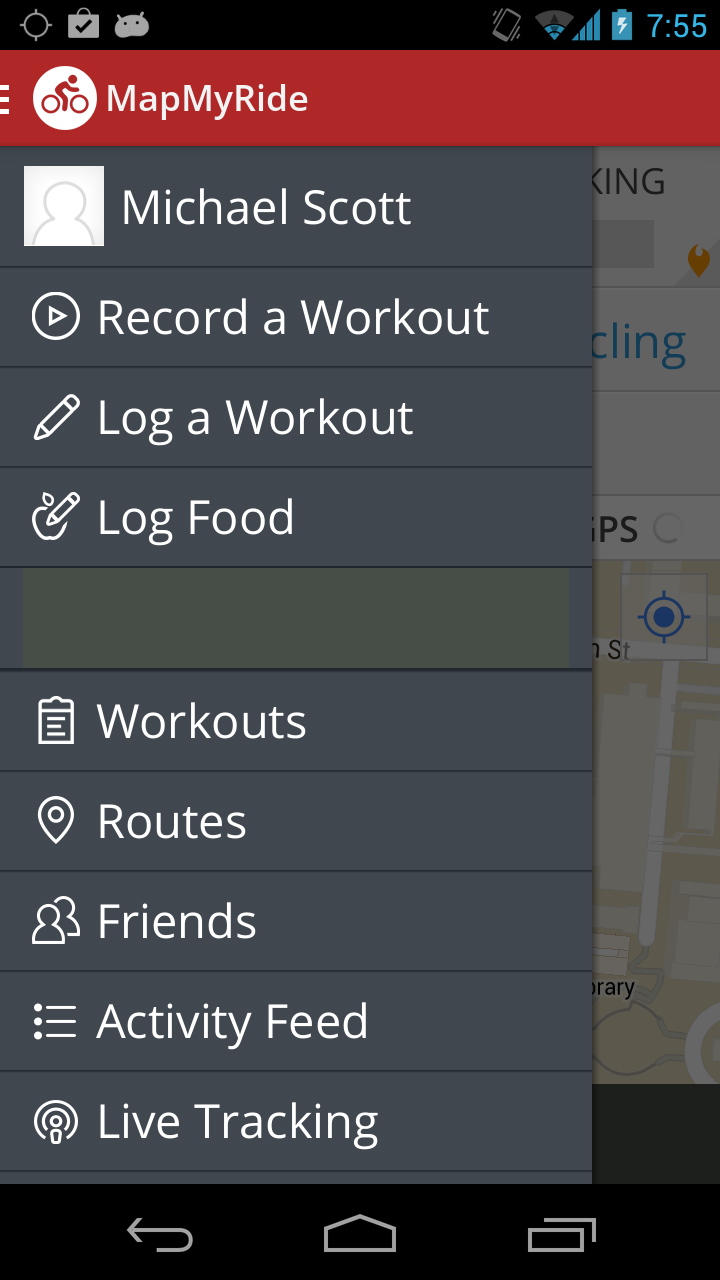 Example Navigation Drawers
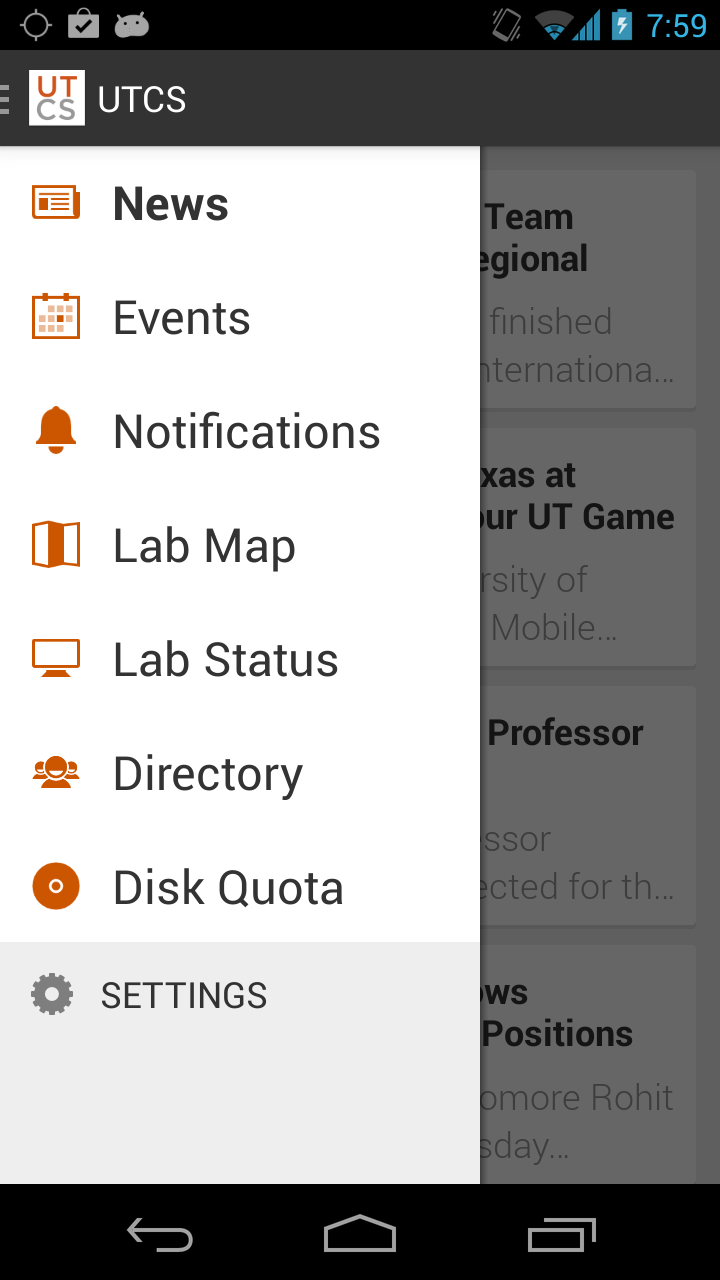 The Drawer becomes the primary Navigation tool for the app
Able to open from most Activities
Different paradigm: 
from a content view, back generally exits the app
Action Bar Changes
Drawer overlays content, but not Action Bar
Action Bar title should change from Activity Name to App name
Hide any Action Bar items based on context of Activity
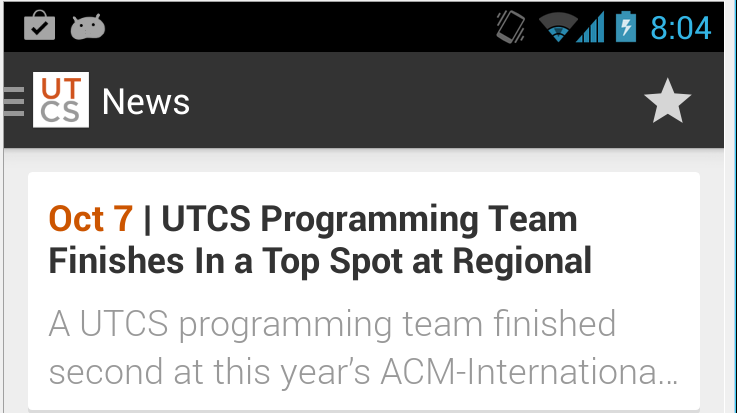 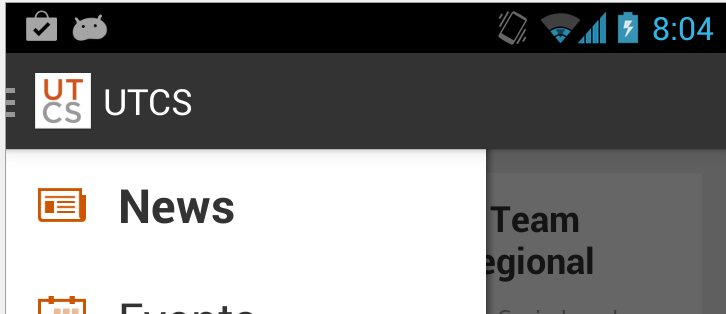 When to Use a Drawer
Alternative top level navigation mechanism
not a replacement for tabs or spinners
Navigation Drawers are a good option when:
many (>= 4) top level views
app requires lateral navigation between low level activities 
deep navigation branches to ease pain of going back, back, back, back, …
Navigation Drawer Design
Items in drawer broken up into rows
Each row has a title and optional icon
Possible to collapse multiple items into a single row
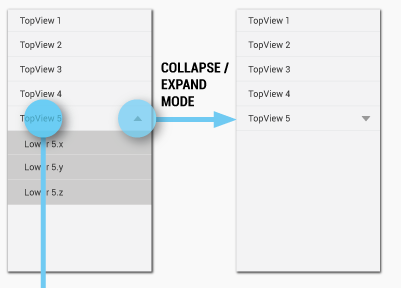 Navigation Bar Design Checklist
The action bar remains in place and adjusts its content.
Your navigation drawer overlays the content.
Any view represented in the drawer has a navigation drawer indicator in its action bar that allows the drawer to be opened by touching the app icon.
You take advantage of the new visual drawer transition.
Any view not represented in the drawer maintains the traditional Up indicator in its action bar.
You stay in sync with the general navigation patterns for Up and Back.
http://developer.android.com/design/patterns/navigation-drawer.html
Navigation Drawer Example
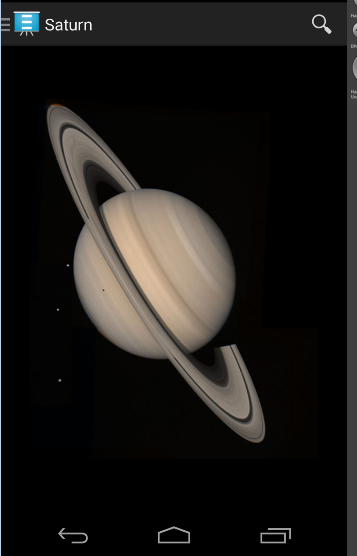 Display Planets
Image of planetfrom app
ActionBar item tosearch web forplanet
Drawer to changeplanets
Drawer Open
Note: Action Bar title change
Note: removal of Action Item, search
Note: drawer does not cover entire content view
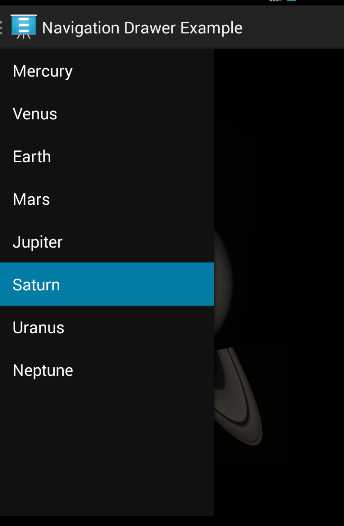 Implementing a Navigation Drawer
DrawerLayout APIs in the support library
Create layout file with DrawerLayout as the root container
recall, LinearLayout, FrameLayout, …
Inside Layout add two components
one for the regular content
and another for the Drawer content
likely a ListView, like the Countries app
DrawerLayout xml
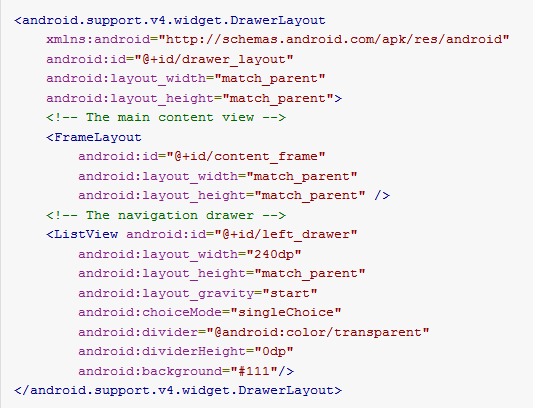 DrawerLayout xml
main content must be first
order in layout file sets z ordering, later items appear on top of earlier items
main content matches parent width and height, entire UI when drawer hidden
drawer view must specify layout gravity
"start", instead of "left" to support right to left languages
height of drawer matches parent, width hard coded and should be no more than 320 dp so some portion of main content still visible
Populating Drawer
Container for drawer is a ListView in example
typical, although other layouts allowed
Recall, populate a ListView with an adapter
ArrayAdapter or SimpleCursorAdapter (for reading from a data base)
Example with planets creates ArrayAdapter attached to String array from a resource file
String Array Resource File
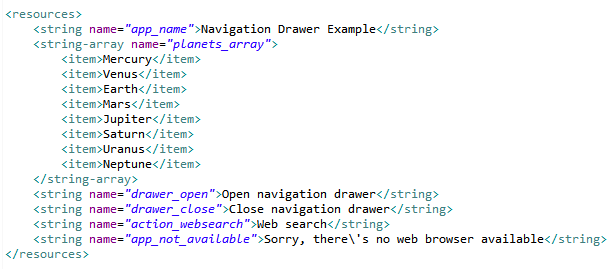 Populating Drawer in onCreate()
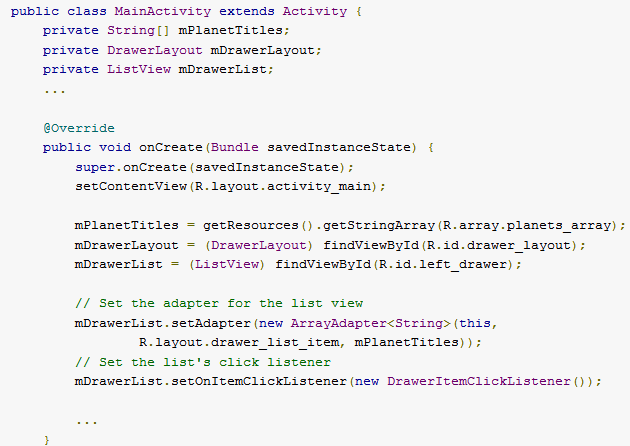 DrawerItemClickListener and selectItem()
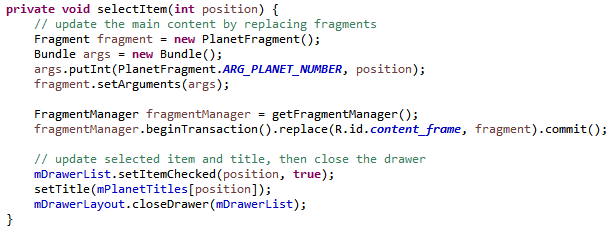 drawer closing with animation
Responding to Click
in example selecting a draweritem replaces thecontent in the DrawerLayout with a new fragment
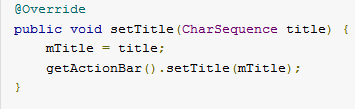 Opening and Closing
YAL!, yet another listener
call setDrawerListener() on DrawerLayout and pass an implementation of DrawerLayout.DrawerListener
Methods such as
onDrawerOpened()
onDrawerClosed()
open / close Alternative
If app has an ActionBar:
extend ActionBarDrawerToggle class
implements the DrawerListener class
still have to override methods for drawerOpen and drawerClose
… but, this class helps handle the interaction between drawer and action bar (title, action items)
More from onCreate()
Changing Action Bar Items
In this instance only one action bar item, search web for planet name
hide if drawer is open
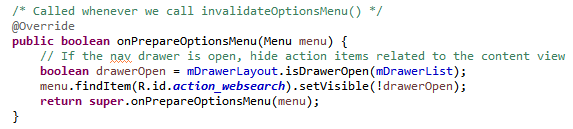 Action Bar interaction
If app has an Action Bar should:
allow user to open and close drawer by tapping the app icon
have an icon indicating the app has a drawer
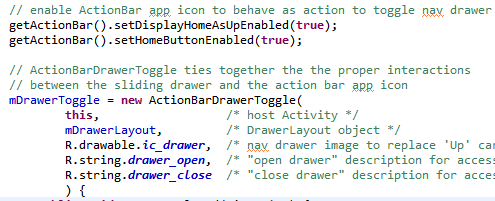 ActionBarToggle and Lifecycle
Multiple Drawers
Possible to have another drawer
left / start drawer for app navigation
right / end drawer for options with the current content view
General Android design:Navigation on the LEFTActions on the RIGHT
http://tinyurl.com/lnb2jb3
dialogs
Dialogs - Old Way
Dialogs from tutorials were cut and paste
Implementing Dialogs demonstrates evolution of Android SDK
legacy approach has Activity manage its own Dialogs
created, initialized, updated, and destroyed using Activity class call back methods
Dialogs - New Way
Android evolving from smartphone OSto smart device OS
API level 11 (Android 3.0, the tablet release) introduced Fragments
A fragment represents a behavior or a portion of a UI in an Activity
like a sub activity
multiple fragments combined in multi-pane UI
reuse fragments in multiple activities
Fragments
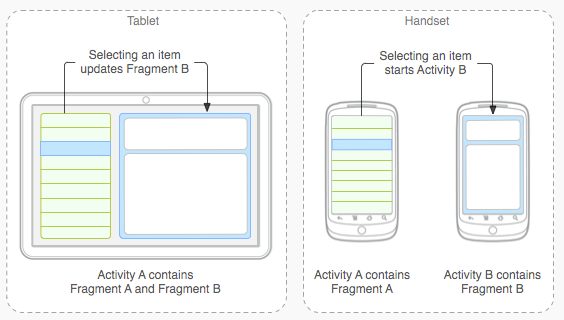 Dialogs as Fragments
Dialogs are special type of Fragment
managed by the FragmentManager class
still part of an activity, but lifecycle not managed by the Activity
life cycle issues of Dialogs as Fragments will be more difficult to deal with
must save state and restore instance
Types of Dialogs
Used to organize information and react to user events without creating a whole new activity
Old Dialogs:
Dialog, AlertDialog, DatePickerDialog, TimePickerDialog, ProgressDialog
New Dialogs:
DialogFragment
58
Sample Dialogs
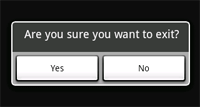 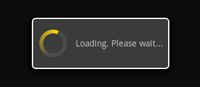 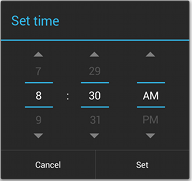 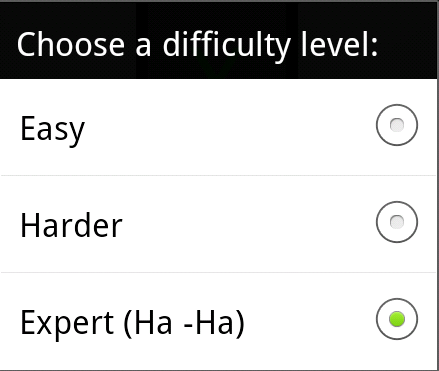 59
Legacy Approach
Dialog defined in Activity it is used
Activity maintains a pool of Dialogs
showDialog() method  displays Dialog
dismissDialog() method used to stop showing a Dialog
in tutorial, when we have difficulty
removeDialog removes from pool
Legacy Approach - Steps
Define unique indentifier for the Dialog in Activity (constants)


implement onCreateDialog method, returns Dialog of appropriate type
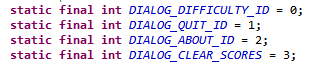 onCreateDialog
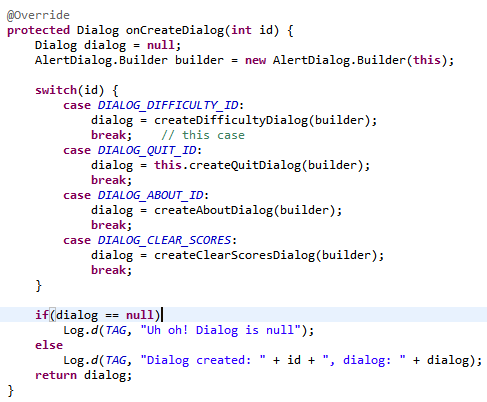 Dialog Steps - Legacy Approach
implement onPrepareDialog() if necessary
if necessary to update dialog each time it is displayed
for example, a time picker, update with the current time 
launch dialog with showDialog()
in tutorials done when a menu or action bar menu item selected
could launch Dialogs for other reasons
Alert Dialogs
Most common type
Title, Content Area, Action buttons (up to 3)
Content area could be message, list, seekbar, etc.
set positive, set negative, set neutral
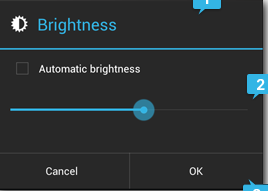 Custom Dialogs
AlertDialog very flexible, but you can create CustomDialogs
Create a layout
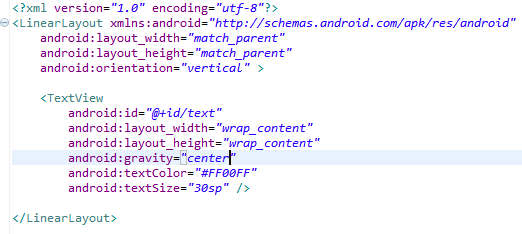 65
Custom Dialogs
from onCreateDialog
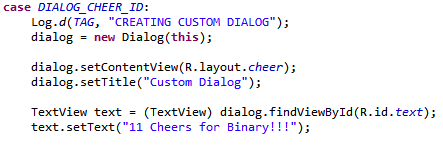 66
Custom Dialog
Simple dialogs are dismissed with the back button
dialog title
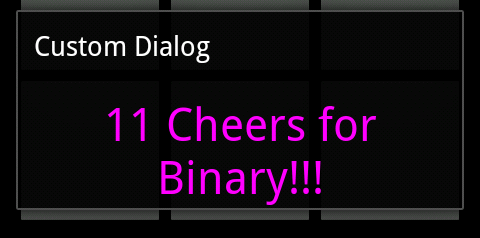 67
Dialogs - Fragment Method
Decouple Dialogs from the Activity
good SE approach?
TicTacToe UI is almost 500 lines long!
Implement a class that is a subclass of DialogFragment
DifficultyFragment
Send info to newInstance method (current difficulty, listener for updates)
onCreateDialog now in DifficultyFragment
DifficultyFragment
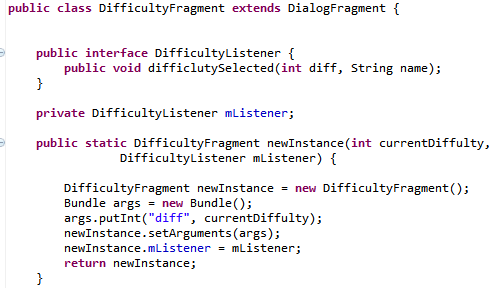 DifficultyFragment - onCreateDialog
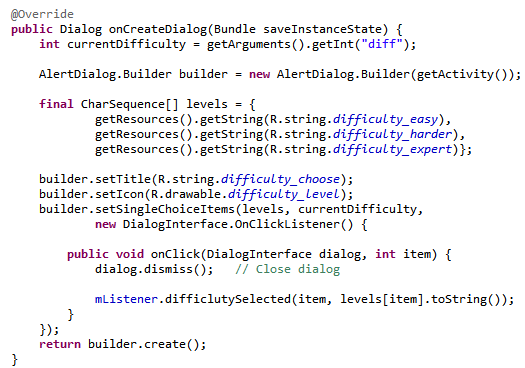 Using DifficultyFragment
In AndroidTicTacToe create a listener to pass to the newInstance method
create and show Dialog as part of onOptionsItemSelected()
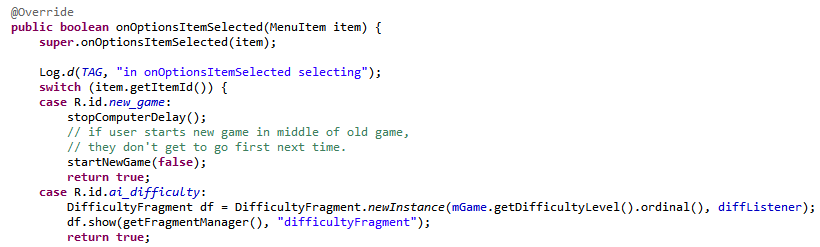 DifficultyListener
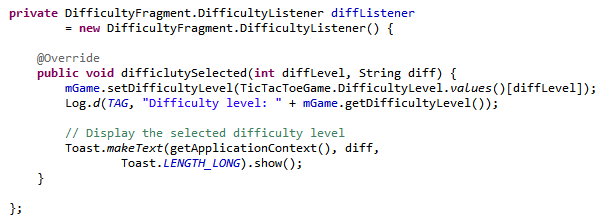 Using Fragments
Fragments added in API level 11, Android 3.0, the tablet release
Developers behind Android think fragments are so important that can be used in pre API 11 builds using the Android Support Library
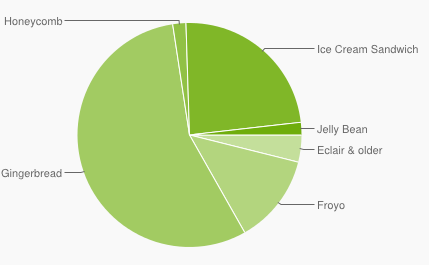 Froyo and Gingerbread pre API 11
Android Support Library (ASL)
add library to project and application
android.support.v4.app.DialogFragment
for example
instead of android.app.DialogFragment
ASL does not supportaction bar in earlierversions of API
discover ActionBarSherlock
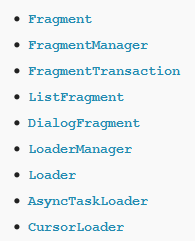 Fragment Lifecycle
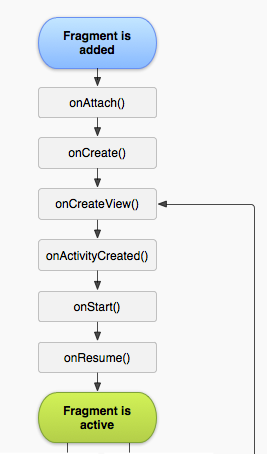 Common error:
not dealing with orientation change when Dialog is open
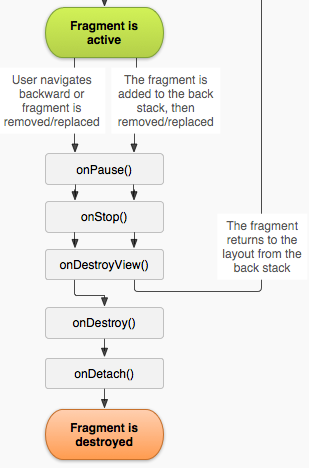 http://developer.android.com/guide/components/fragments.html
Themes
Consistency
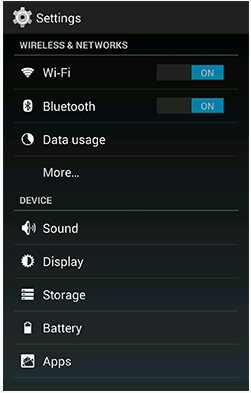 Themes are Android's mechanism for a consistent style in an app or activity
Theme is a predefined style
sets properties of layouts and widgets such as 
color
height
padding
font size.
HOLO DARK THEME
New Themes
Holo light and dark were the Honeycomb (3.0) themes
Lollipop (5.0) added the Material Design theme
System Widgets that allow you to pick color palette (customize)
Touch feedback animations for system Widgets
Activity transition animations
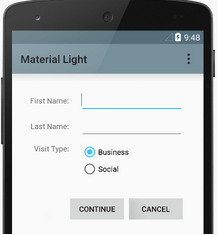 LIGHT MATERIAL THEME
Setting a Theme
App theme set in the Manifest
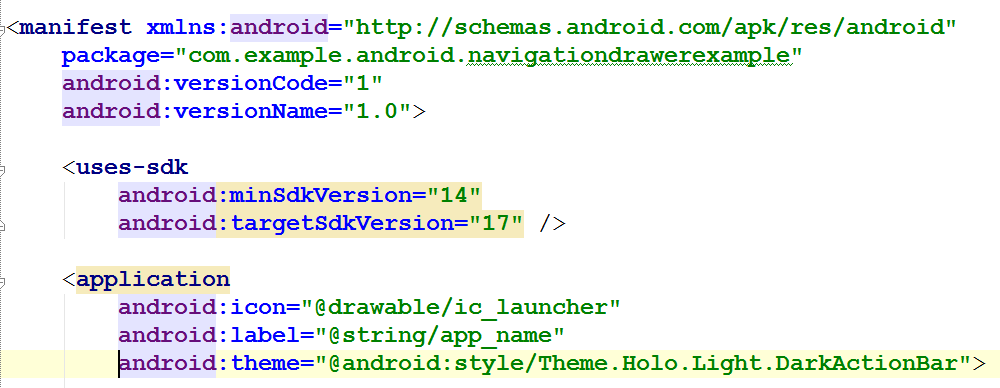 Using Built in Styles
R.style class
not to be confused with our R class
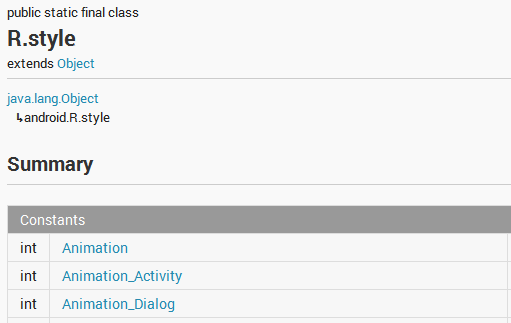 R.style
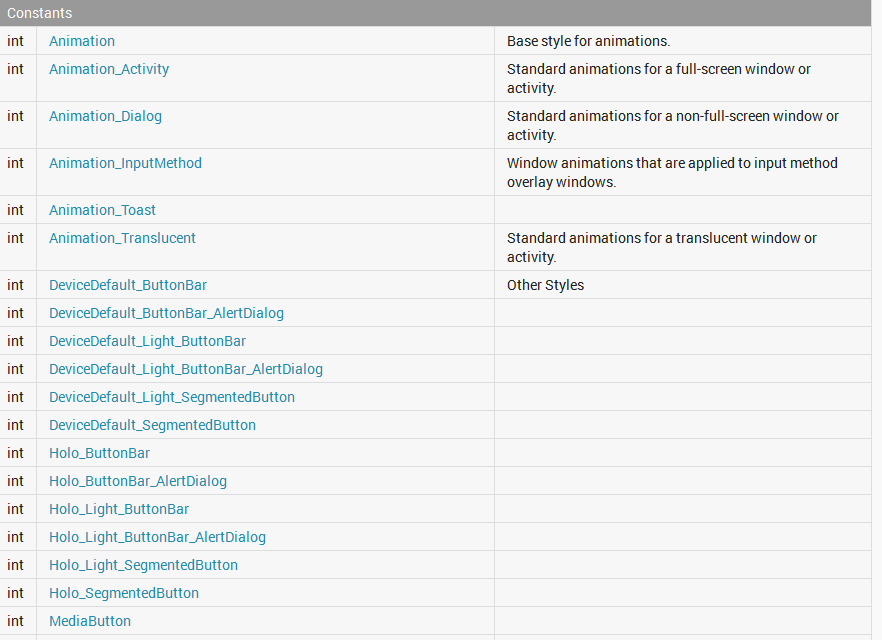 R.style
Our widgets (buttons, seek bars, edit texts, etc.) are using the android R.style
We are overriding some attributes
Also for Views:
"@android:style/Theme.NoTitleBar"
R.style
Not well documented
Suggestion is too look at the actual xml
Styles at http://tinyurl.com/nz3j3ak
Themes at http://tinyurl.com/ls9cxbf
Example Android Style
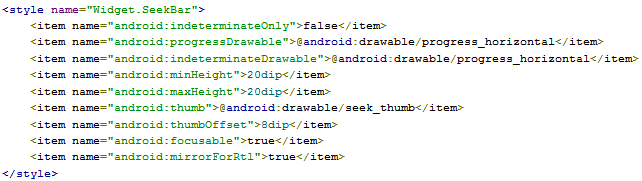 Example Android Theme
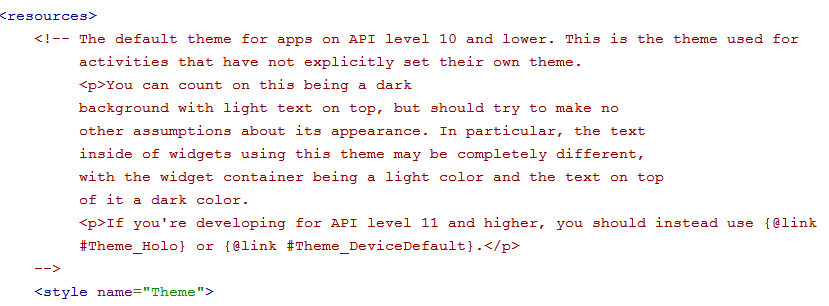 More of the Theme
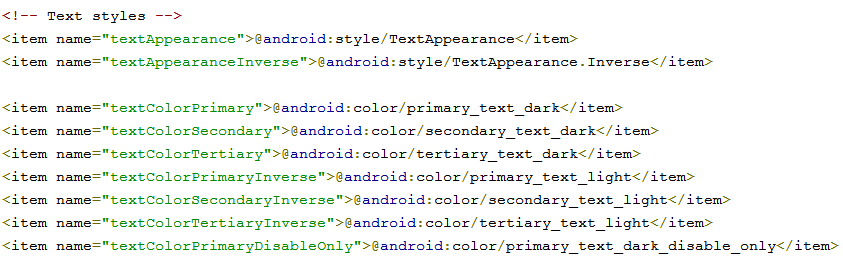 styles
87
Styles
Defined in XML file
res/values/style
similar to a cascading style sheet as used in html
group layout attributes in a style and apply to various View objects (TextView, EditText, Button)
88
Sample Styles, in styles.xml
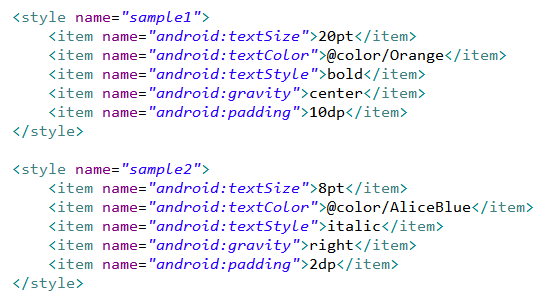 89
Apply Style - in main xml
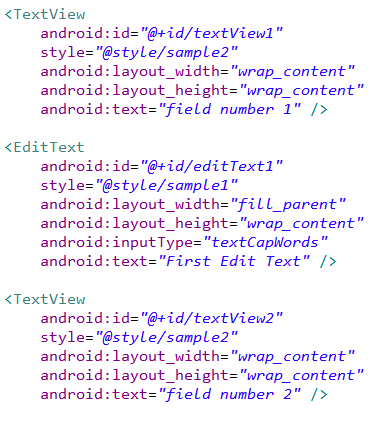 90
Result of Styles
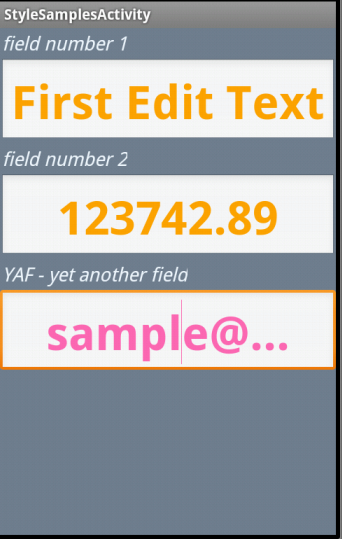 can override elements of style
bottom edit text overrides color
one style can inherit from another
use UI editor to create view and then extract to style
91